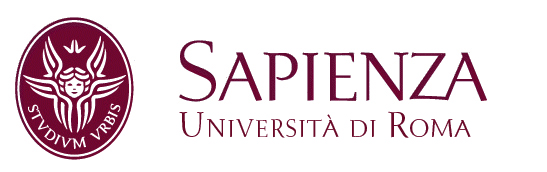 Pedagogia sperimentale prof. Pietro Lucisano
L’unità della scienza come problema sociale 2
Perché l’unità della scienza è un problema sociale
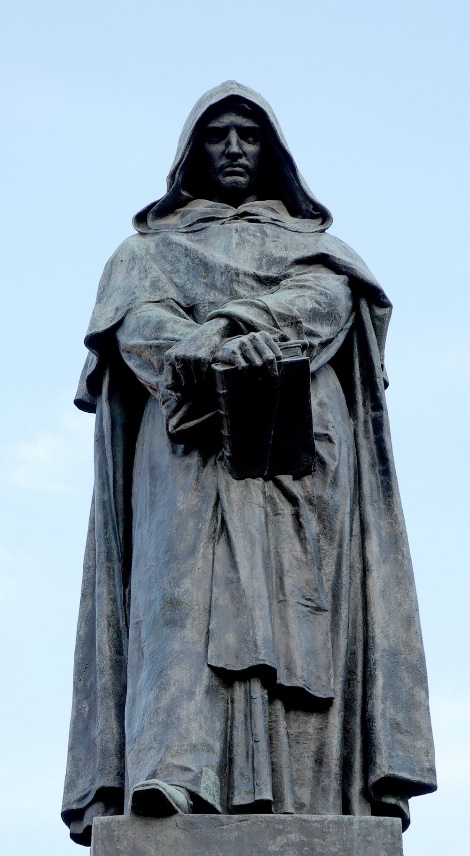 Anche quando un individuo è, o cerca di comportarsi in modo intelligente nella gestione delle sue cose, i suo sforzi vengono impediti, e spesso resi vani, da ostacoli dovuti non solo all'ignoranza, anche all'opposizione attiva contro l’atteggiamento scientifico da parte di coloro che sono influenzati dal pregiudizio, dal dogma, dall'interesse di classe, da autorità esterne, da sentimenti nazionalistici o razziali, o da agenzie altrettanto potenti. 

Visto in questa luce, il problema dell'unità della scienza costitui­sce un problema sociale di fondamentale importanza.
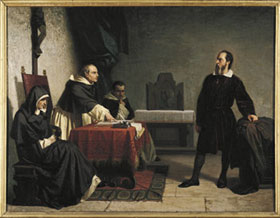 2
Portare avanti l'unità dell'atteggiamento scientifico vuol quindi dire portare coloro che lo accettano e coloro che lo influenzano a collaborare insieme attivamente.
Questo problema trascende in importanza quello più tecnico dell’unificazione dei risultati delle singole scienze. 
Per questo non è eccessivo affermare che la scienza, anche nel suo significato più specialistico è oggi in una congiuntura critica. 

Essa è costretta a procedere per salvaguardare i suoi risultati. 

Se arrestasse il suo procedere, verrebbe confinata nel campo in cui ha già ottenuto i suoi risultati, e vedrebbe i frutti delle sue vittorie fatti propri da coloro che li userebbero con metodi antiscientifici e per fini inumani..
3
Al giorno d'oggi, coloro che si oppongono all’atteggiamento scientifico sono numerosi e organizzati, molto più di quanto appaia.
La scienza è respinta, quando “invade” il campo già occupato da istituzioni religiose, morali, politiche ed economiche.
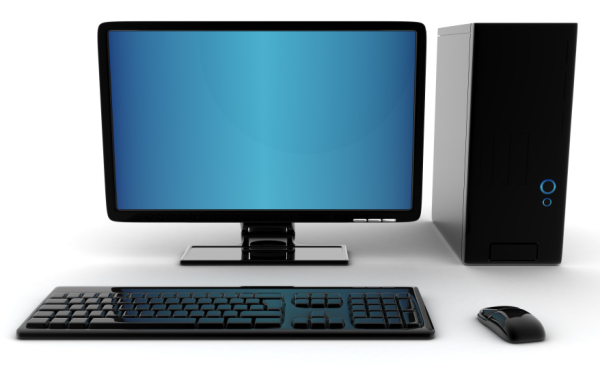 Molti e potenti sono coloro che usano i risultati della scienza per favorire interessi privati, di classe o di nazione, attraverso metodi assolutamente non scientifici o antiscientifici.
4
C’è bisogno che coloro che sono animati da un atteggiamento scientifico si confrontino sulla collocazione e la funzione della scienza  nella complessa scena della vita.
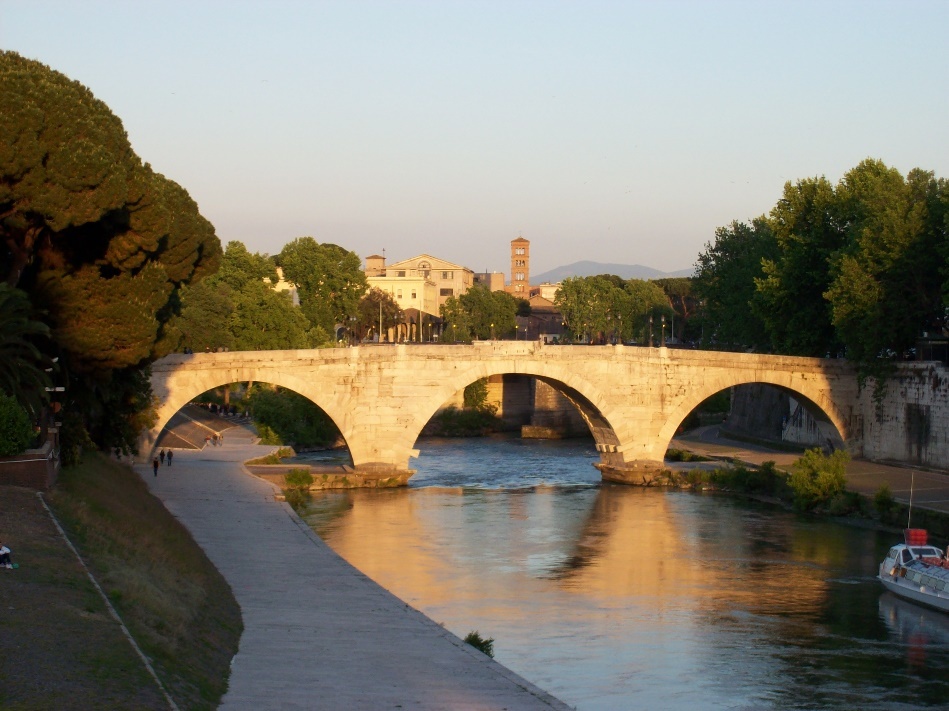 Un movimento a favore dell'unità della scienza non ha bisogno di cercare  una base comune sulla quale cercare consenso.

Dovrebbe essere un movimento cooperativo, in modo che riferimenti e idee comuni nascano dal processo di cooperazione stesso.
5
Difficoltà.
Uno dei problemi è che le diverse scienze hanno costruito linguaggi specialistici e non riescono a parlare fra loro.
Nell’edificio che la scienza potrà costruire ci sono diversi appartamenti. Il primo compito, per cambiare metafora,  è costruire ponti tra una scienza e l'altra.
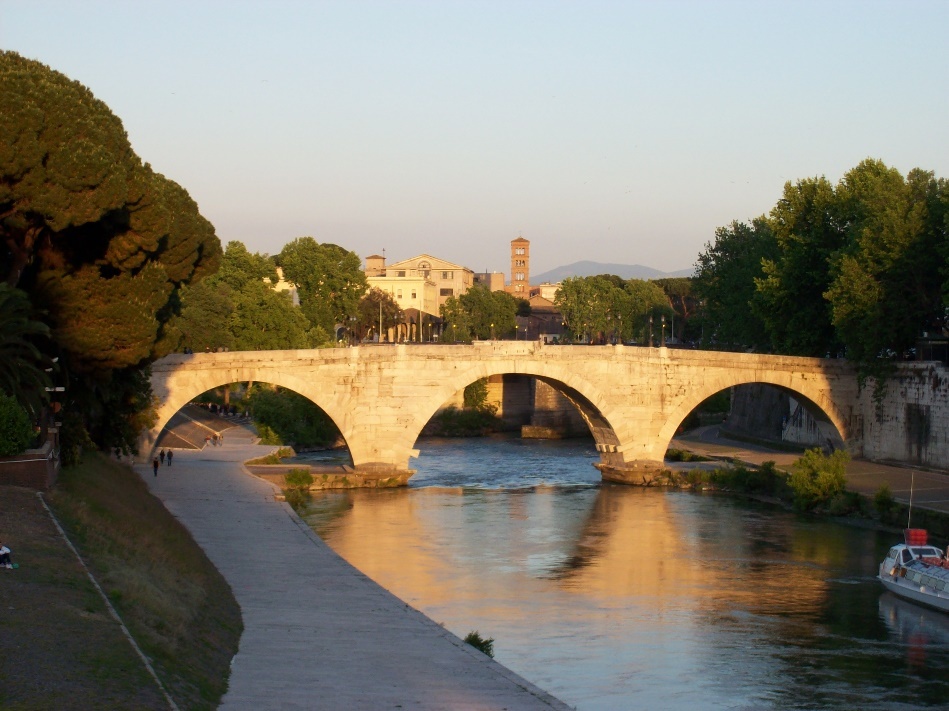 Mi sembra tuttavia che il bisogno principale sia il collegamento delle scienze fisico-chimiche con l’area delle scienze psicologico sociali, attraverso la mediazione della biologia.
6
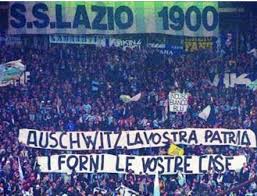 Ci sono molti abissi da superare.
Il progresso del metodo scientifico ha portato con sé, dove l’influenza del metodo è stata sentita, un grande aumento della tolleranza. Siamo attualmente in un mondo in cui c’è una crescita accelerata di intolleranza. Penso che parte delle cause di questa crescita possano essere trovate nel fatto che la tolleranza è stata finora una cosa passiva. 

Noi abbiamo bisogno di un cambiamento, dalla tolleranza passiva alla responsabilità attiva nel promuovere la diffusione del metodo scientifico. Il primo passo è riconoscere la responsabilità promuovere  la comprensione reciproca e la libera comunicazione.
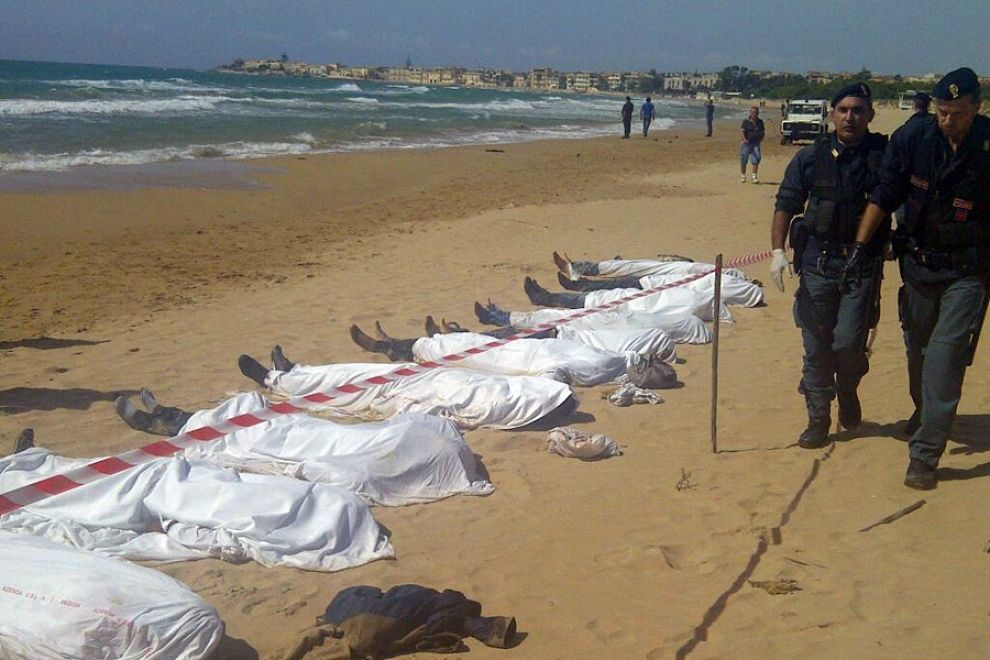 7
Educazione e unità della scienza
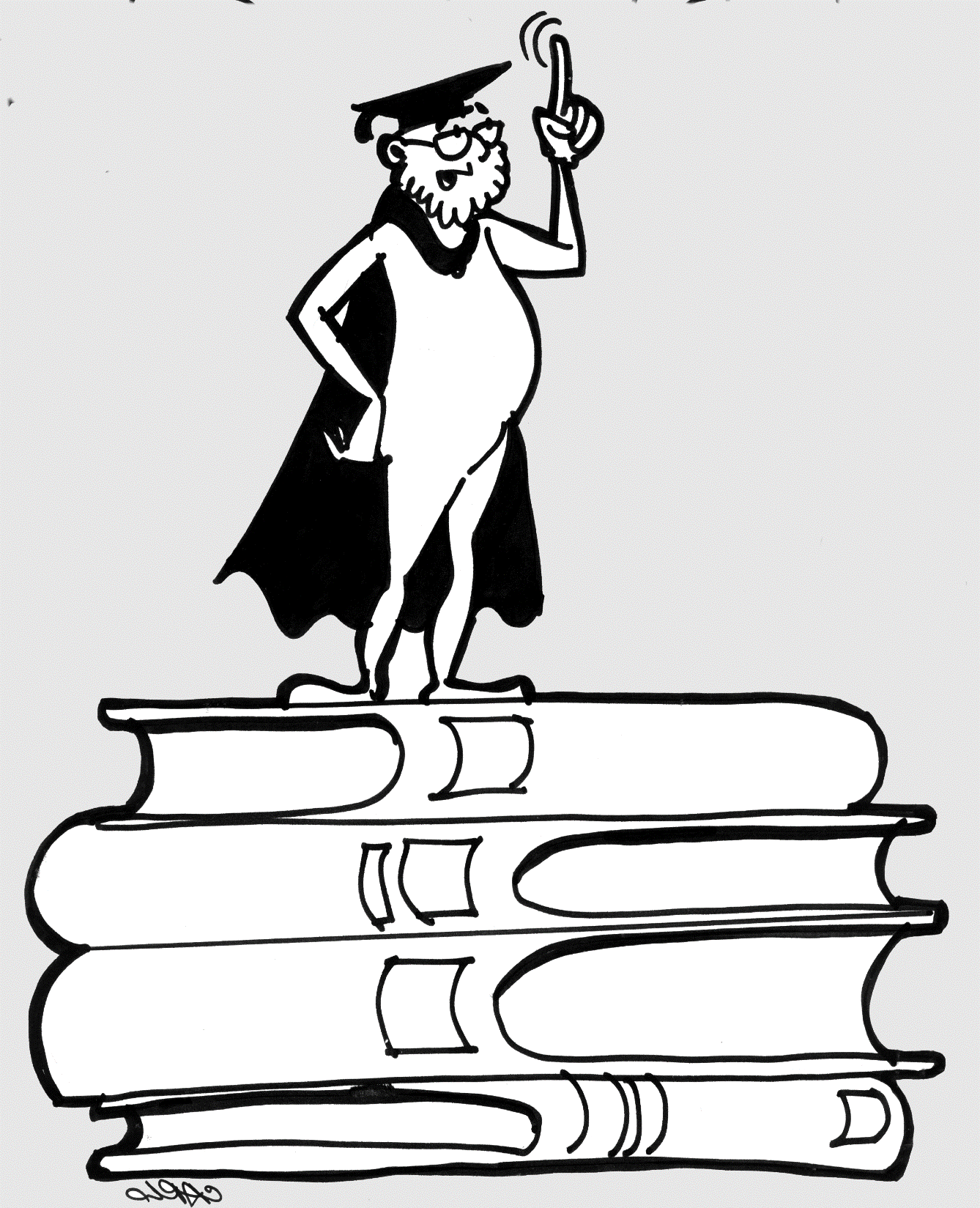 Ho già ricordato che il metodo scientifico è giunto ad un momento critico della sua  storia, crisi dovuta, in ultima analisi, al fatto  che ultra-reazionari e ultra-radicali, pur riconoscendo il prestigio della scienza in alcuni settori, siano alleati nell'usare le tecniche della scienza per distruggere l'atteggiamento scientifico. 

Abbiamo ricordato inoltre quanto sia relativamente breve la storia della scienza in confronto a quella delle istituzioni oppongono resistenza alla sua applicazione anche solo per la loro inerzia.
8
Educazione e unità della scienza
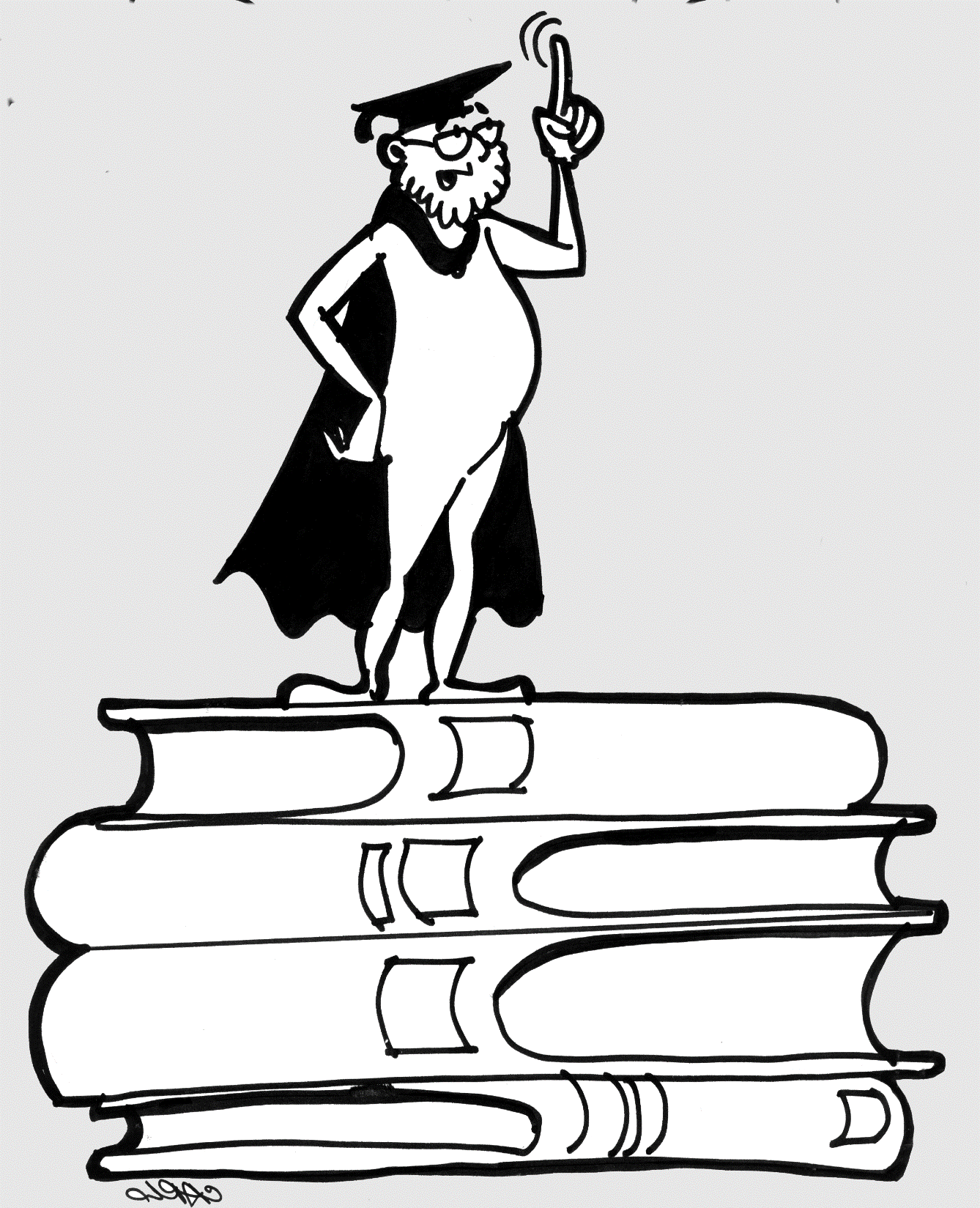 Dopo una lunga lotta, le diverse scienze hanno trovato una loro collocazione nelle istituzioni educative. 
Ma in gran parte esse vivono fianco a fianco con ad altre discipline, che hanno a malapena avvertito il tocco della scienza. 
E anche questo è tuttavia lungi dall’essere il fatto più deprimente rispetto alla collocazione della scienza nel sistema educativo.
9
Le agenzie educative sono cruciali in qualsiasi movimento per raggiungere una maggiore e progressiva unità dello spirito scientifico.
Le scienze sono state inserite tardi nei percorsi scolastici, ma ciò che è peggio è che lo spirito con il quale le scienze vengono spesso insegnate, e i metodi didattici impiegati, sono tratti in gran parte da materie tradizionali non scientifiche .
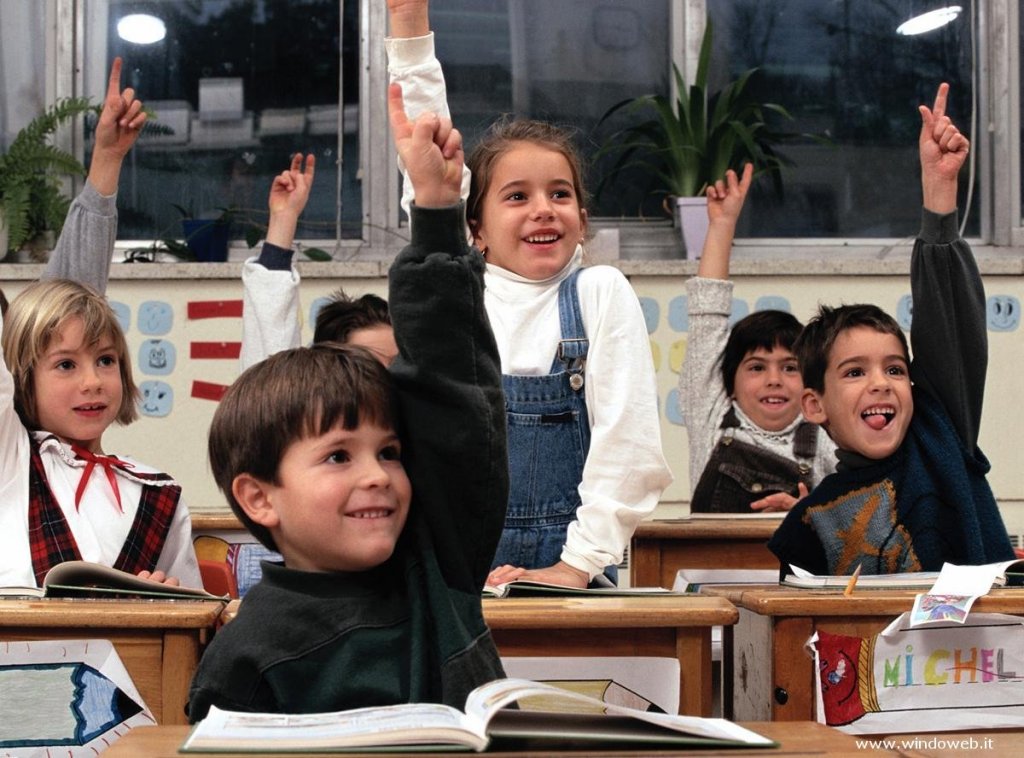 10
1. Si dovrebbero insegnare le scienze fin dalla scuola primaria. Nell'età in cui la curiosità è più vivace, l'interesse per l'osservazione meno tardo, e il desiderio di nuove esperienze più attivo. E' il periodo in cui si formano le basi degli atteggiamenti che atteggiamenti e modi di fare successivi.
2. Le materie scientifiche sono insegnate prevalentemente come insieme di contenuti, invece che come metodo universale di approccio e di rapporto con la realtà.
11
In terzo luogo, la maggior parte del denaro e delle energie viene spesa per istituzioni in cui le persone vengono preparate ad una specifica attività professionale. 
Questo fatto non è di per sé criticabile, come ho già spiegato parlando di scienza “applicata” e scienza “pura”. 

Ma questa educazione professionalizzante, così com'è condotta attualmente, è indirizzata a fini ristretti, invece che al fine ampio e liberale di sviluppare interesse e abilità per usare il metodo scientifico in tutti i campi dello sviluppo umano.
12
Esistono potenti interessi che operano per mantenere la scienza separata in modo che la vita quotidiana possa rimanere immune dalla sua influenza. I portatori di questi particolari interessi temono l’impatto del metodo scientifico nelle questioni sociali.
Il movimento per l'unione di quanti lavorano nei diversi campi della scienza  è anch'esso un movimento educativo per quelli che vi prendono parte. Esso è anche precondizione dello sforzo per dare all’atteggiamento scientifico quel ruolo nelle istituzioni educative che potrà creare un sempre maggiore numero di persone che adottino abitualmente l’atteggiamento scientifico nell’affrontare i problemi che incontrano.
13
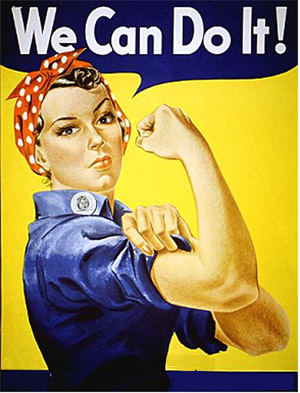 Non è fattibile né desiderabile che tutti gli esseri umani diventino esperti di una scienza particolare. 

Ma è decisamente desiderabile, e in certe condizioni realizzabile, che tutti gli uomini diventino scientifici nei loro atteggiamenti: genuinamente intelligenti nei loro modi di pensare e di agire.

Si tratta di un obiettivo realizzabile perché tutte le persone normali hanno quelle potenzialità che rendono questo risultato possibile. .
14
Introduzione alle scienze dell’educazioneprof. Pietro Lucisano